What did we do?Orchard Medical CentreDr Richard Berkley & Linda Branch
Practice Overview
List size: c.12,000  patients at single site practice
12 GPs, working between 4 and 7 sessions per week
Affluent with older patient profile, c.6% ethnicity, deprivation score of 6
Approach: Focus on Usual GP and global approach
[Speaker Notes: Check practice overview is correct]
Ambition and focus
[Speaker Notes: Need to check accuracy of all boxes and fill in the gaps:
Identification Box 3 – how did the practice decide who needed CoC?
Identification Box 2 – check on EMIS optimisation – was CoC used etc?]
Key activities
[Speaker Notes: Need to check accuracy of all boxes and fill in the gaps:
Identification Box 3 – how did the practice decide who needed CoC?
Identification Box 2 – check on EMIS optimisation – was CoC used etc?]
Patient Focused
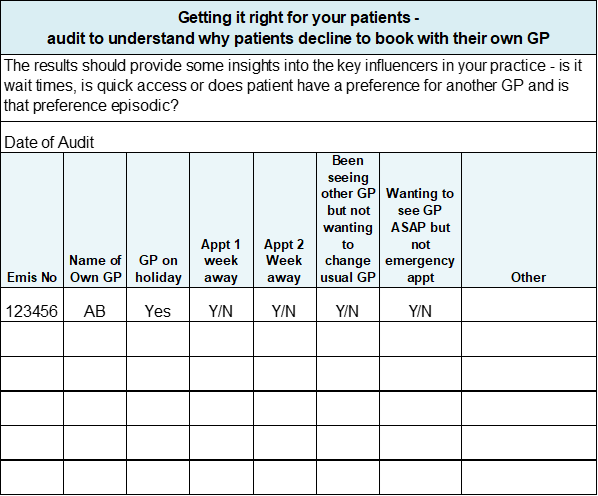 The practice participated in the patient and staff surveys undertaken by Mott McDonald as part of the Health Foundation programme, and we look forward to hearing those results.

We carried out an audit of resistance with patients to help the Reception Team understand why patients choose NOT to book with their own GP. We used the template shown.  The audit was done for 1 week.  It found patients were willing to wait over a week to see their usual GP.

An unexpected consequence of the audit was it initiated continuity conversations among staff, building towards our culture of continuity.
[Speaker Notes: Review what I’ve collated
Booking process needs reviewing/updating]
Reception Team and Care Navigator Role
Using care navigation has been key in supporting CoC.  
One of our GPs shared how it feels as a GP to see the same patient, and how it feels to see a patient they do not know.  This was powerful and an important session for staff as it helped them to understand why GPs value it.  
For the Reception Team who can struggle to find an appointment, understanding that continuity can lead to less appointments was a key concept in their buy-in to continuity.
Ensuring our Reception Team understand continuity we believe helped maintain continuity during the pandemic.
Use EMIS to support CoC
Using the clinical system to support continuity of care was a key part of our project. 
We added continuity of care flags to patient records and pop-up reminders for the Reception Team. 

An important one for us was to review the Profile Amendments of Online Bookings and change the settings to support patients to book with their GP – see screenshot below.
The screenshot shows that changing the field ‘patient facing services’ to ‘own patients only’ will result in the user having to select from a drop down.
Achievements
We now have a continuity of care culture embedded within the practice, and we continue to promote continuity of care for patients.
We achieved 49% continuity for our frequently attending patients based on the Usual Provider of Care measure for how often a patient saw the same GP across the 12-month period.
Using the St Leonard’s Indicator of Continuity of Care (SLICC) to measure how often patients who consulted in the previous year saw the same GP, the results showed almost one-third of patients saw the GP named in their patient records as their ‘usual GP.
What have we learnt?
Comparison with other participating practices was useful.  It highlighted to us that our practice had above average use of consultations by frequently attending patients.  2% of our list were frequently attending patients (i.e. consulted 9 or more times in the year) and this group of patients was using 10% of the consultations.

Covid-19 has had an impact on continuity.  For example, a GP taking on an additional role to respond to the pandemic meant a decrease in continuity of care for that GP.  We also saw from the monthly results that continuity was affected when a GP is on annual leave and where there have been Covid-19 related absences.

We have embedded a culture of continuity with reception team colleagues, including it as part of core training for staff, and this has been key in supporting continuity of care within the practice.

Having a session with a GP who explains why continuity of care is important to both patients and to GPs is a very powerful way to get the across the importance of continuity to the wider practice team.
Our View….
“Historically the subject of continuity was one which was regularly mentioned as a good idea and something we would like to improve upon but we always found that the immediate pressures of Primary Care overtook and hampered us in really getting our teeth into the principle in a satisfactory manner.
 
The Continuity of Care project appealed to us as something to get involved in due to the benefits we believed it could bring to both our patients and staff. By being involved in the project it helped us focus on the topic, thanks to having meetings scheduled in the diary and actions arising from meetings to take and report back on. 
 
As a practice we chose to look at embedding continuity into the culture of the organisation; if we could ensure all our staff understand the benefits then they in turn can educate the patients on the benefits of maybe waiting an additional day or two to see their usual GP. We are proud to say that we believe the continuity culture we sought does now exist and whilst there are of course occasions where it is not possible, the desire to provide continuity as much as possible does not waiver. 

This clearly is an area that can have knock on benefits to patients, our work and also the wider system”.
Linda Branch, Patient Experience Manager
Continuity of Care Project Manager: Julia.Martineau@onecare.org.uk